Horizon scanning dashboard
Sara Tramontini, Sybren Vos
EFSA Plant Health Monitoring team
European Food Safety Authority, Parma Italy
Plant Health in EFSA
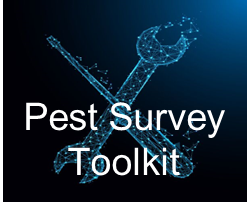 2
Horizon scanning in a glance
Media and 
scientific literature monitoring
Newsletter composition
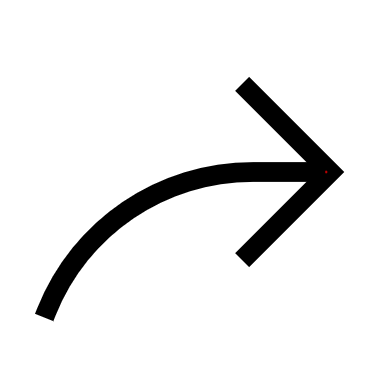 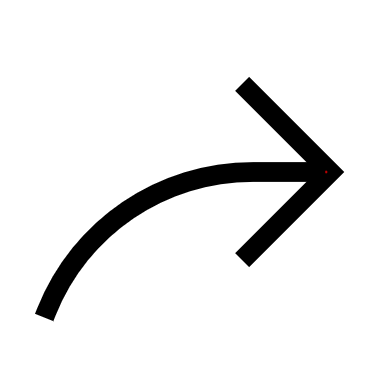 Articles screening and selection
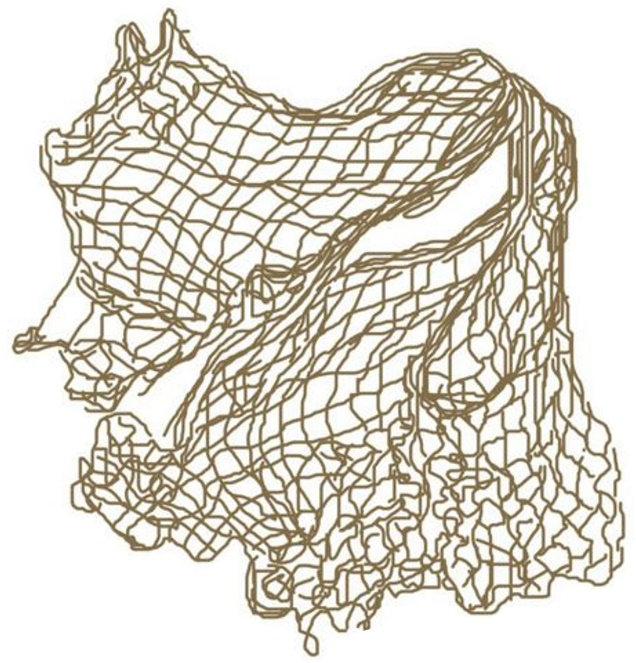 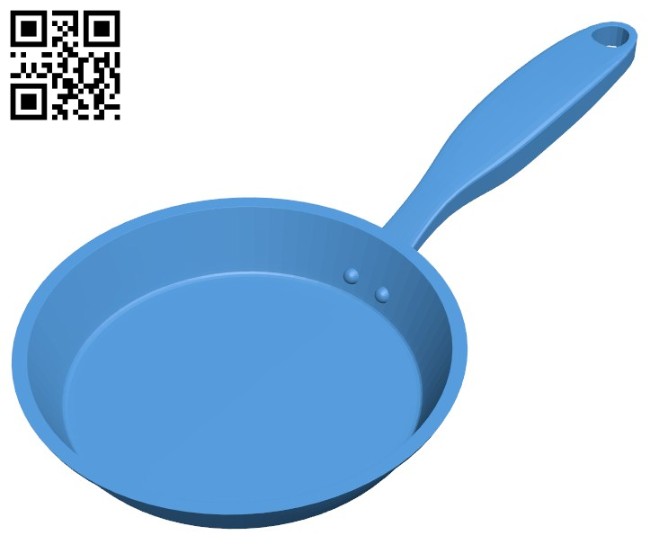 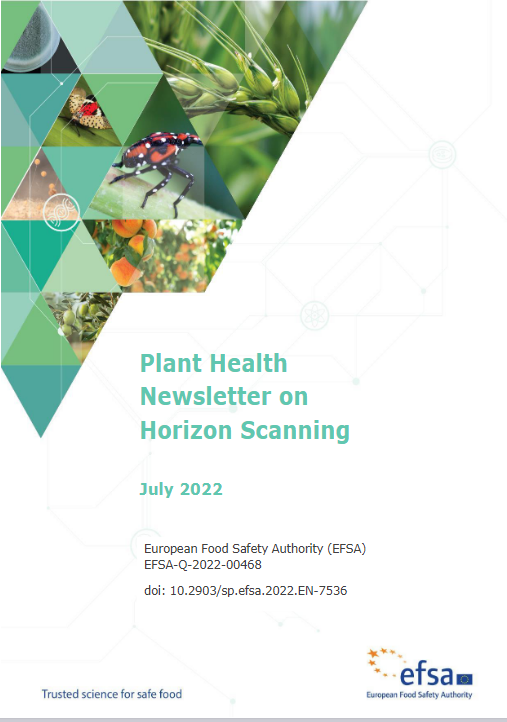 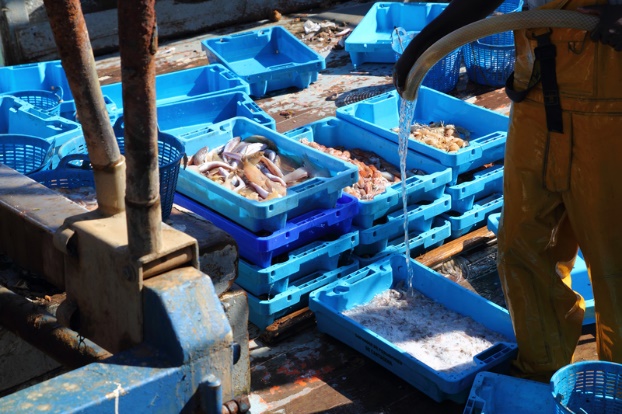 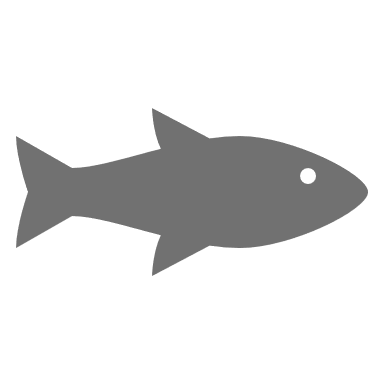 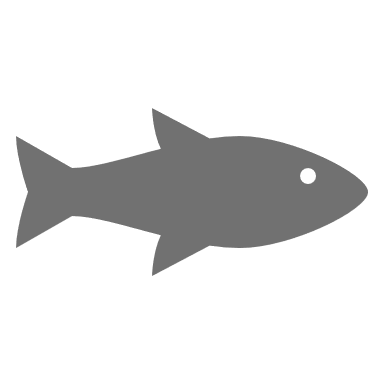 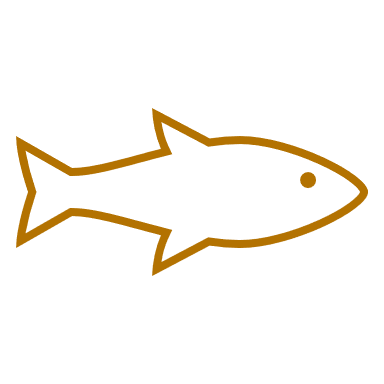 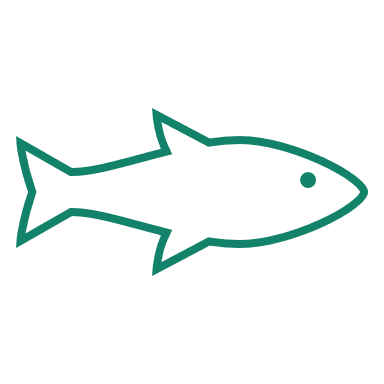 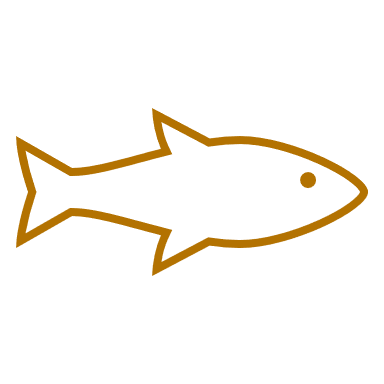 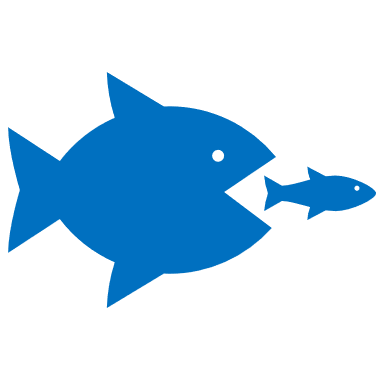 MediSys platform
>22,000 sources (1,706 scientific journals)
>2,500 pests
> 13,000 keywords
204 countries 
79 languages
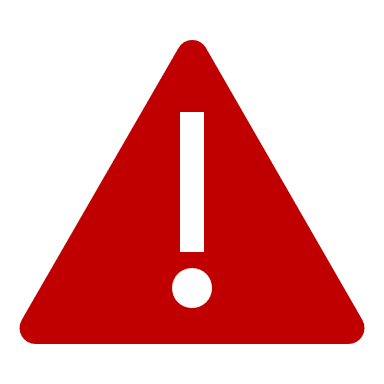 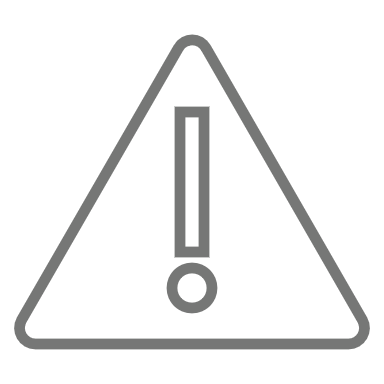 3
PeMo+
PeMo-
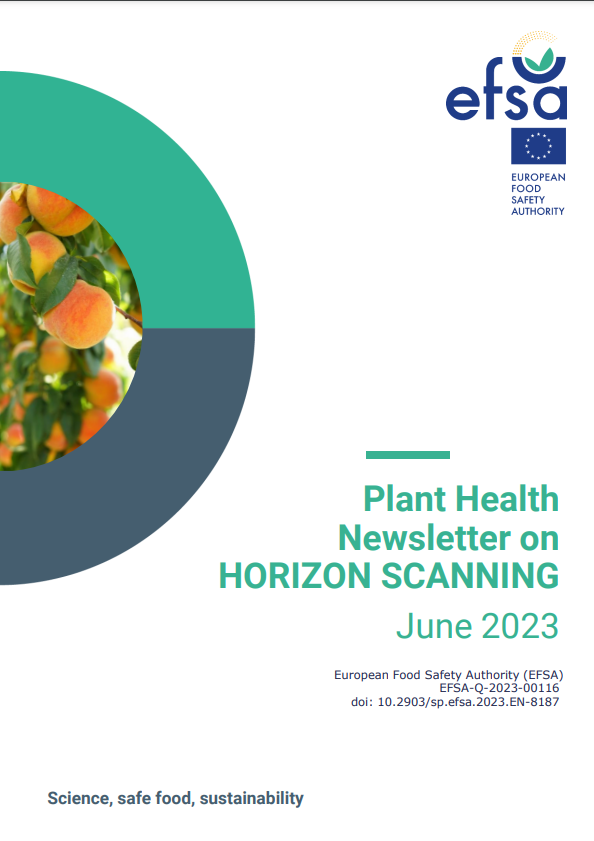 Newsletter workflow
Monthly meeting with scientific experts
Validation of the articles content
PeMoScoring with experts

Draft finalisation
30-40 items
3-7 PeMo pests

Newsletter to EU Commission and PAFF
Publication on EFSA journal Virtual Issue
Tweets
4
4
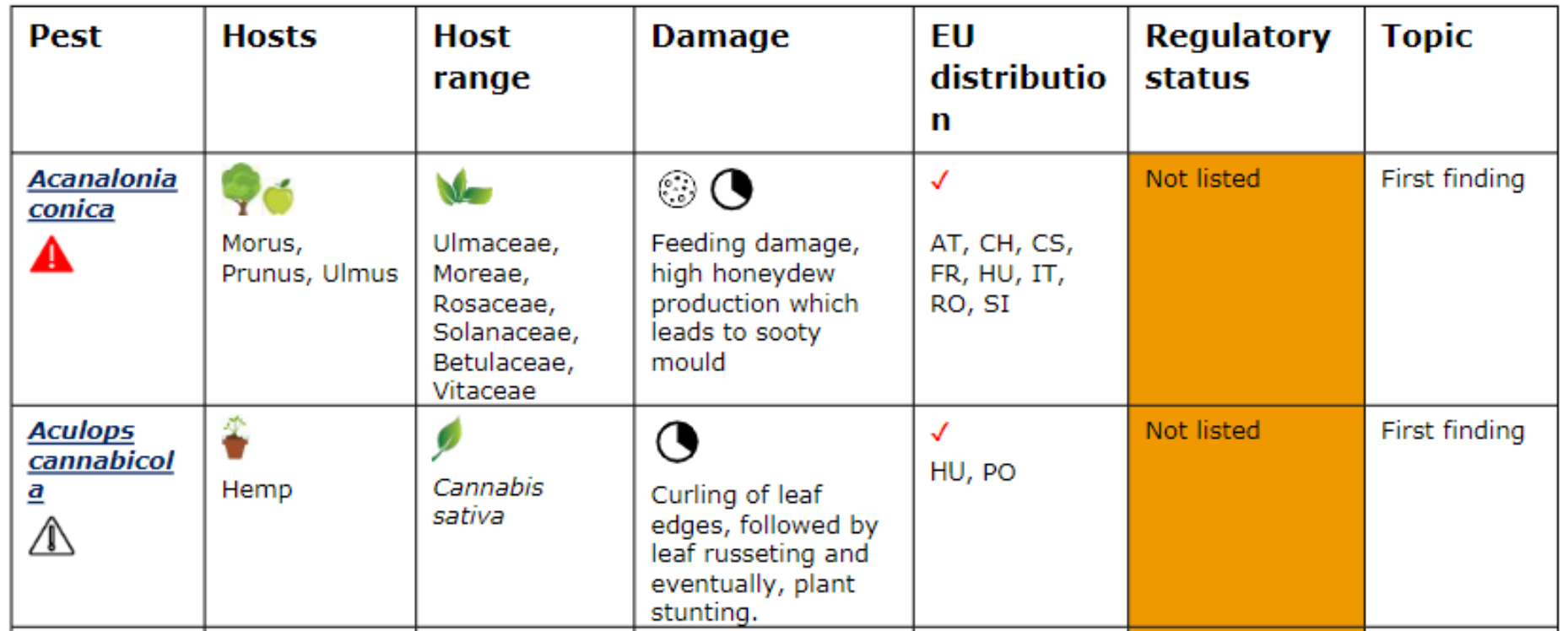 Newsletter structure
Table of content  
Introduction
Summary table
Main issues 
Selected items with links
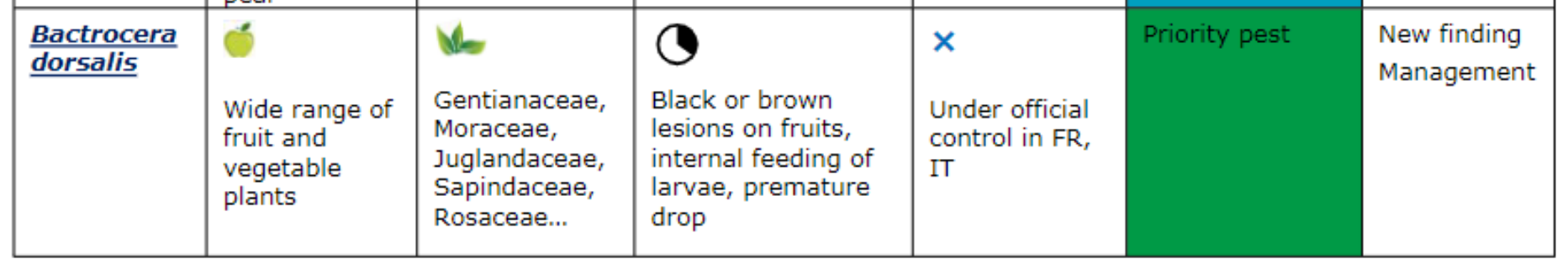 3.
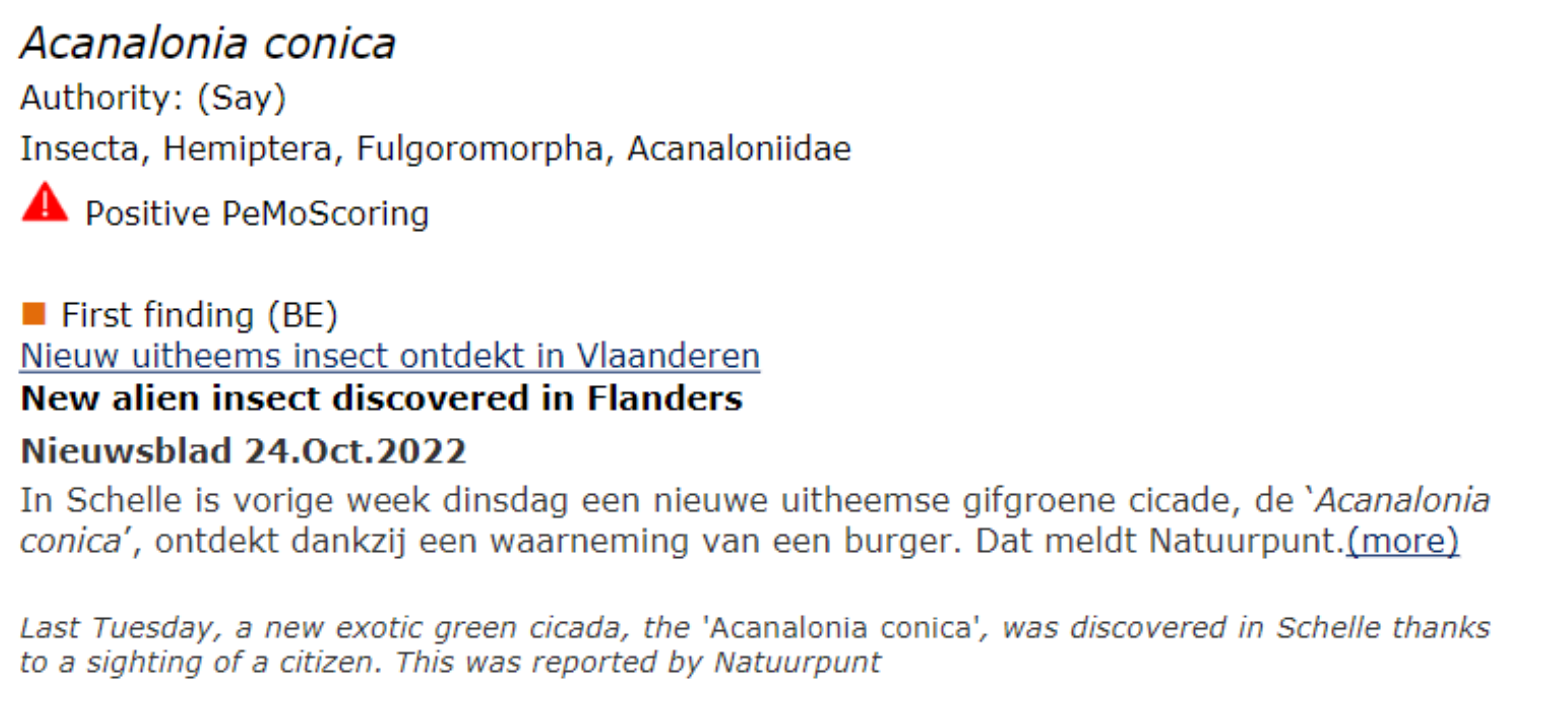 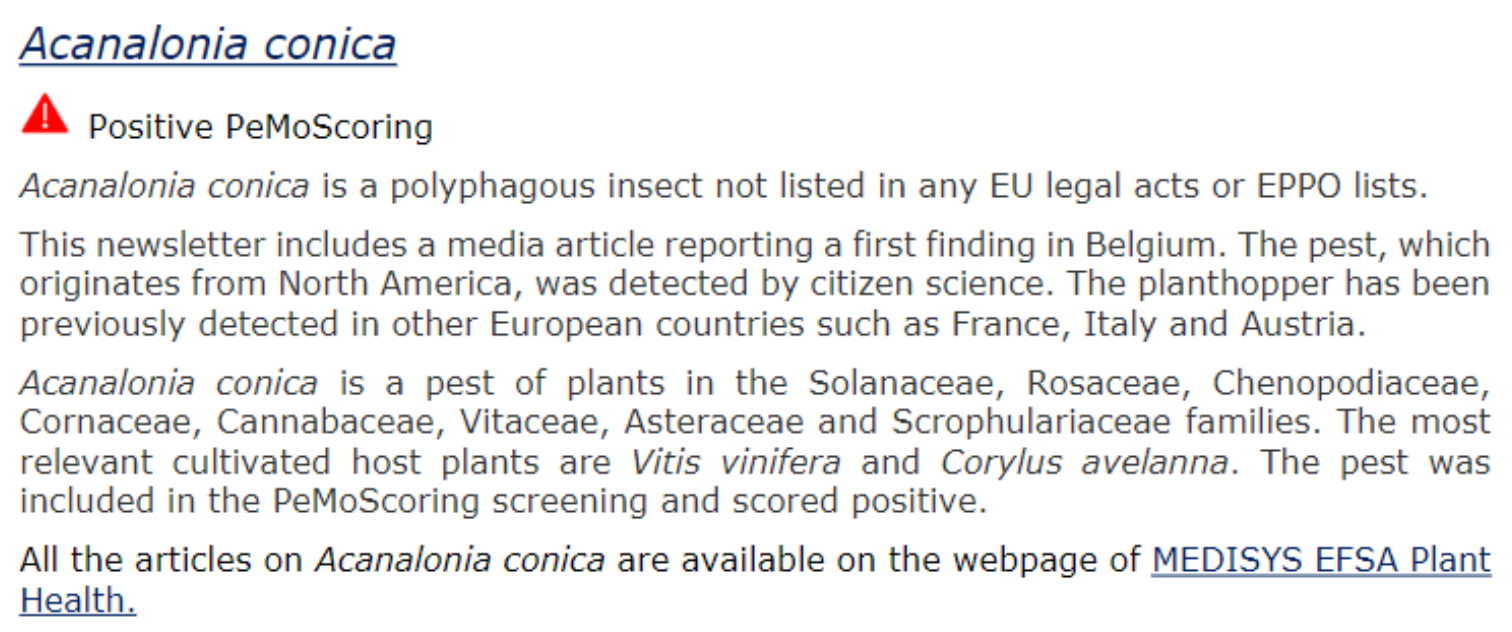 5
5
5.
4.
The team
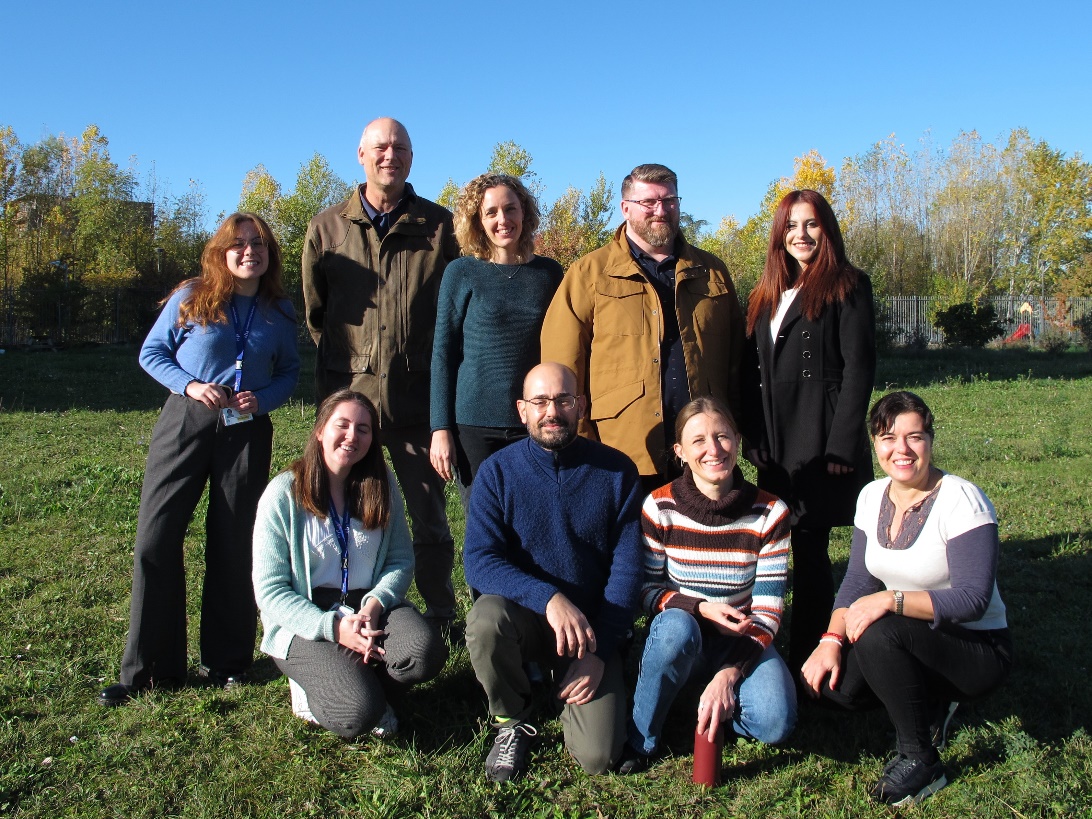 Horizon Scanning Team

EFSA Staff
 Sara, Alexia, Marina, 
 Jose, Sybren

Grant with ANSES
 Magalie , Giulia

WG of experts: 
 Newsletter     5 experts
 PeMO Scoring 3 experts
NEW DASHBOARD!
How to inform about HS?
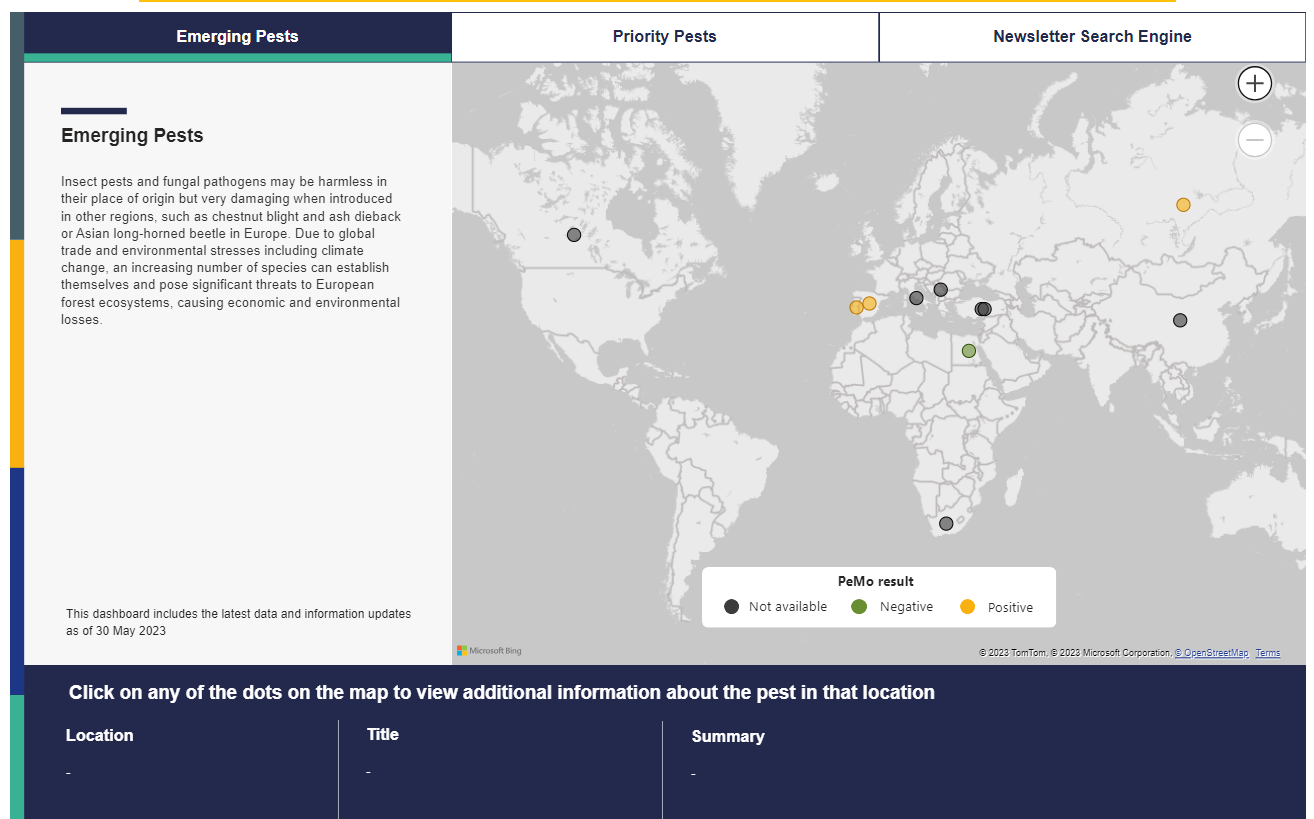 Interactive
Self-explanatory
Regularly updated 
Focused on a limited number of aspects 
3 sections
https://digit-efsa.acc.fpfis.tech.ec.europa.eu/en/powerbi/horizon-scanning
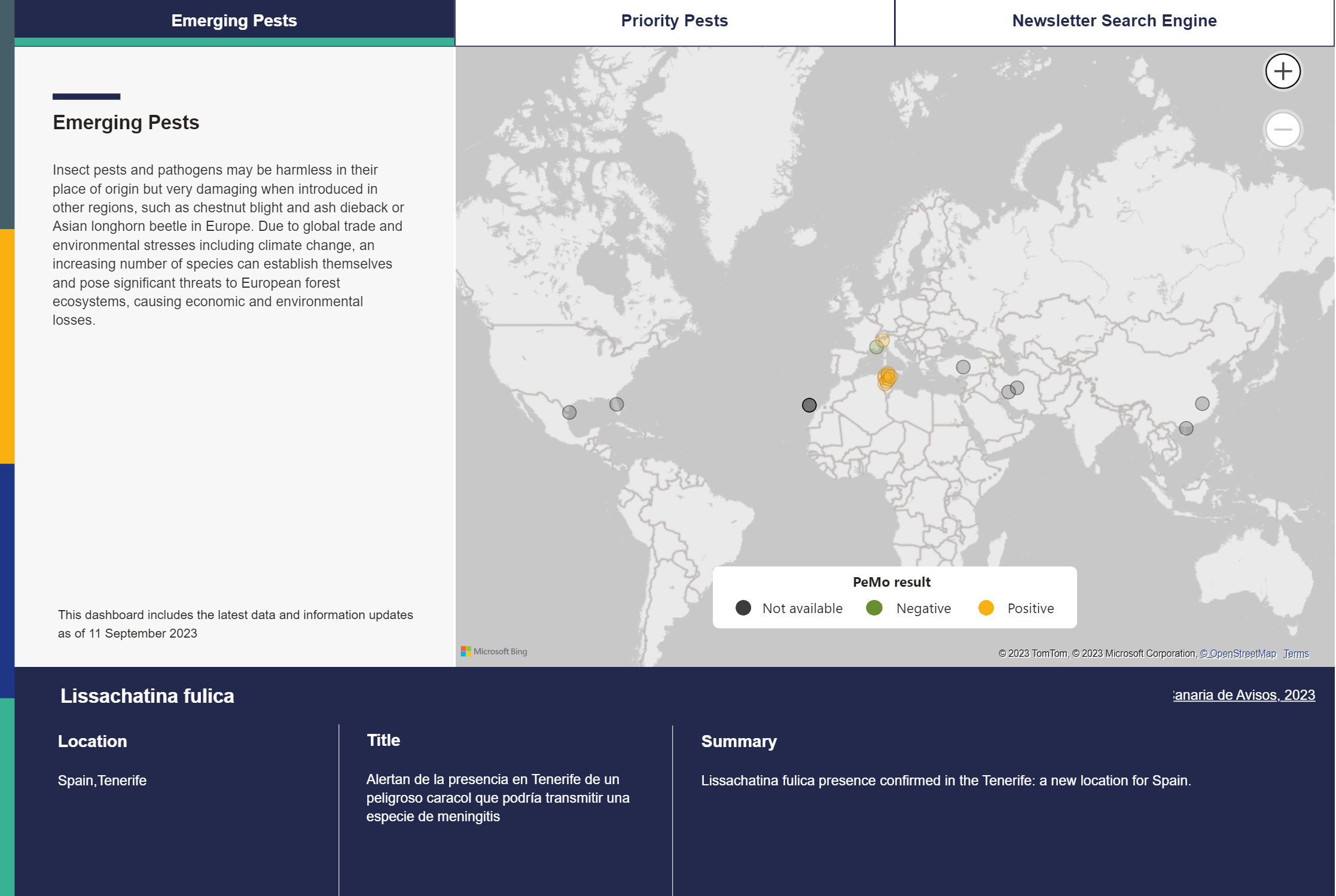 Emerging pests
Pest not regulated neither suggested for regulation in the EU
Selection triggered by
Outbreaks
New hosts
New type/level of damages
New taxa
Manual feeding of the page (at least once/month)
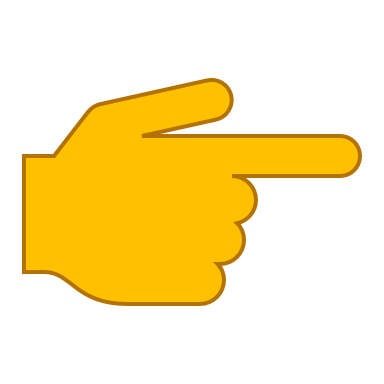 In the dashboard:
Identity of the pest
Location(s) of the event(s)
Title of the item triggering the news
Short summary on the relevance of the news
Active link to the original source
Result of PeMo (when available)
Priority pests
20 EU Priority Pests
Amount of traffic of items identified on Medisys
Authomatic continuous feeding from the tool
In the dashboard:
Select pest
Select time period
Search engine
All mentions of each single pest since the begininning of the project
Selection triggered by
Taxonomic category according to legislation
Family and species
Results of PeMo
Updated each time a new newsletter is published (once/month)
In the dashboard:
Active link to the corresponding newsletter
Lets go live!!
https://www.efsa.europa.eu/en